ÂM NHẠC LỚP 2
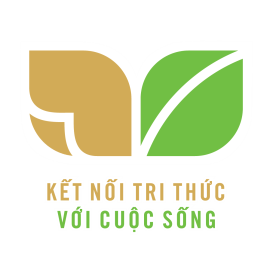 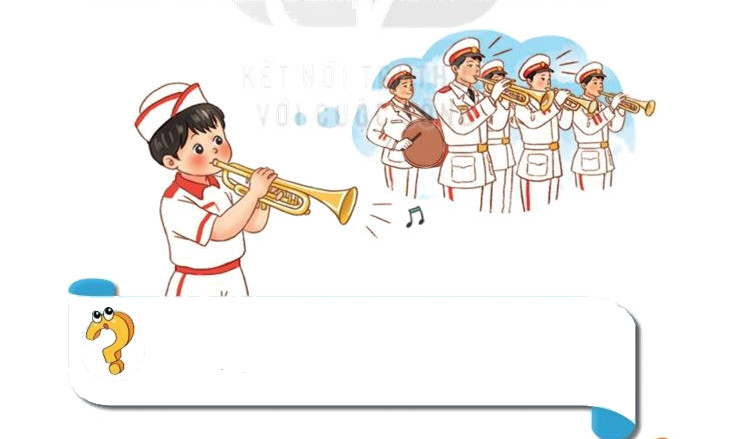 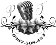 TIẾT 2
ÔN TẬP BÀI HÁT: DÀN NHẠC TRONG VƯỜN
THƯỞNG THỨC ÂM NHẠC: ƯỚC MƠ CỦA BẠN ĐÔ
1.ÔN TẬP BÀI HÁT: DÀN NHẠC TRONG VƯỜN
HS ôn lại bài hát 1 – 2 lần. HS thực hiện theo các hình thức:
+ Hát tập thể.	
+ Hát nối tiếp	
+ Hát đối đáp nam nữ
THỰC HÀNH-LUYỆN TẬP
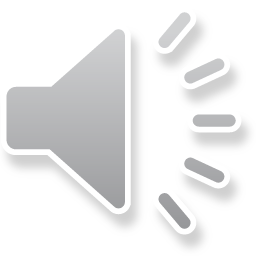 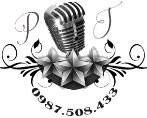 GV làm mẫu hướng dẫn hát kết hợp vận động vận động phụ họa
Vận động phụ họa
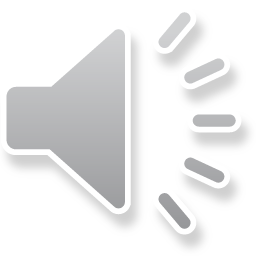 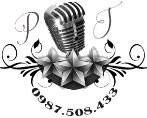 HS ôn Hát kết hợp gõ đệm theo phách
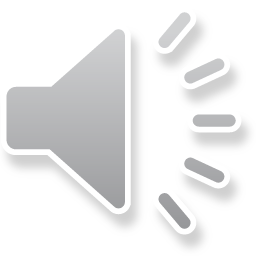 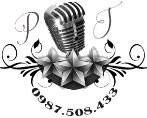 Giới thiệu, trình chiếu nhạc cụ Kèn đồng: Là nhạc cụ nằm trong bộ hơi, âm thanh của kèn đồng trầm hùng, vang xa
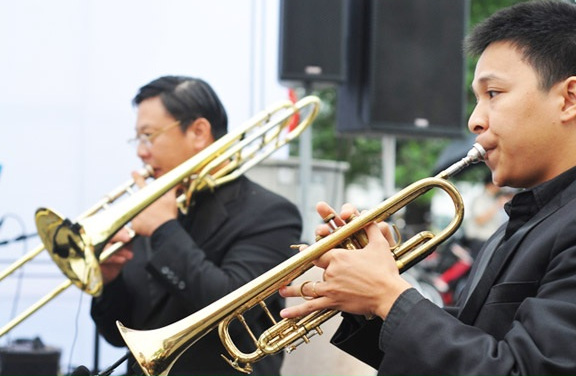 Tranh 1
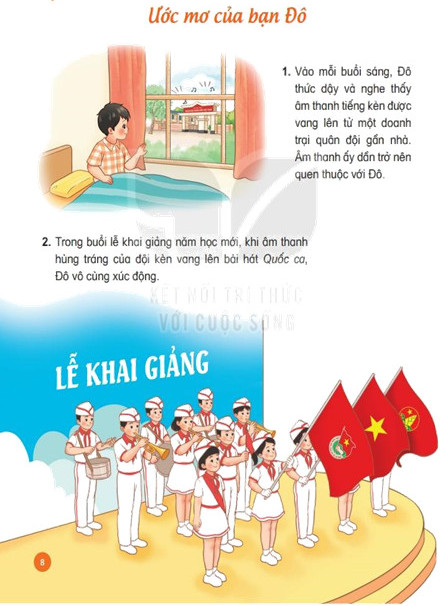 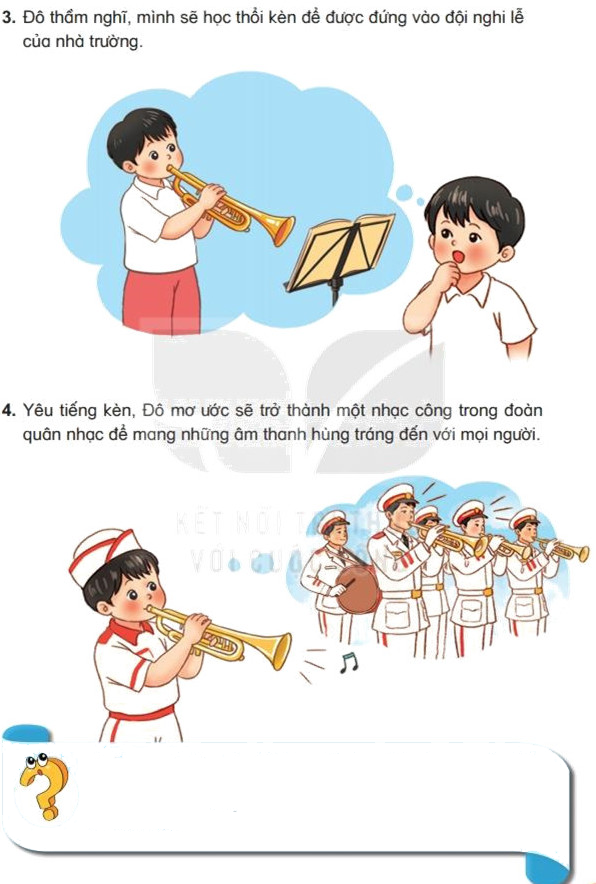 Tranh 3
Tranh 2
Tranh 4
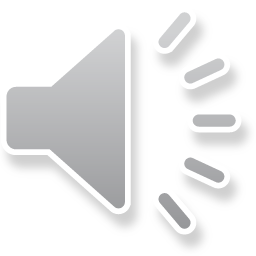 Bật file kể mẫu hoặc gv kể câu chuyện
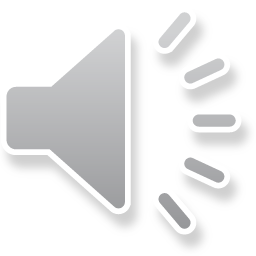 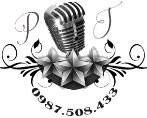 VẬN DỤNG SÁNG TẠO
GV đọc mẫu tiết tấu bằng số là 1 2 1 2-1-1-1-1-1-nghỉ trước sau đó HD HS nghép lời:
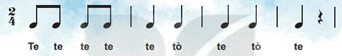